August 2024
Robust Beamforming Nulling for CBF
Date: 2024-08-29
Authors:
Slide 1
Ken Tanaka (Sony)
August 2024
Introduction (1/2)
Concurrent Transmission from multiple APs has been discussed
It is envisioned to enhance reliability by suppressing interference
Coordinated beamforming nulling is beneficial for high throughput & reliability applications such as VR

Beamforming nulling is an essential feature, and the following has been discussed [1-3]
1) Tx Nulling (CBF) 
design of a precoder such that mutual interference is reduced
2) Rx Nulling
design of MIMO equalizer to reduce interference

Current situation [4-11]
General M-AP coordination procedure is being discussed
Synchronization aspects are investigated to ensure low interference
LTF design is studied to improve MMSE receive performance
Slide 2
Ken Tanaka (Sony)
August 2024
Introduction (2/2)
In beamforming nulling, the steered null is fragile against time-varying channel
Generally, a steered null is sharper than the main robe, and multi-user interference (MUI) is increasing as time advances
Frequent sounding would be helpful, but reduces goodput 

In this contribution,  1) we evaluate fluctuation of nulling under time-varying channel
- to observe how interference is increasing after channel sounding
      2) we suggest a precoding scheme for improving robustness of nulling, and evaluate its performance
Slide 3
Ken Tanaka (Sony)
August 2024
Simulation Scenario
(4x1 steering vector)
(4x1 steering vector)
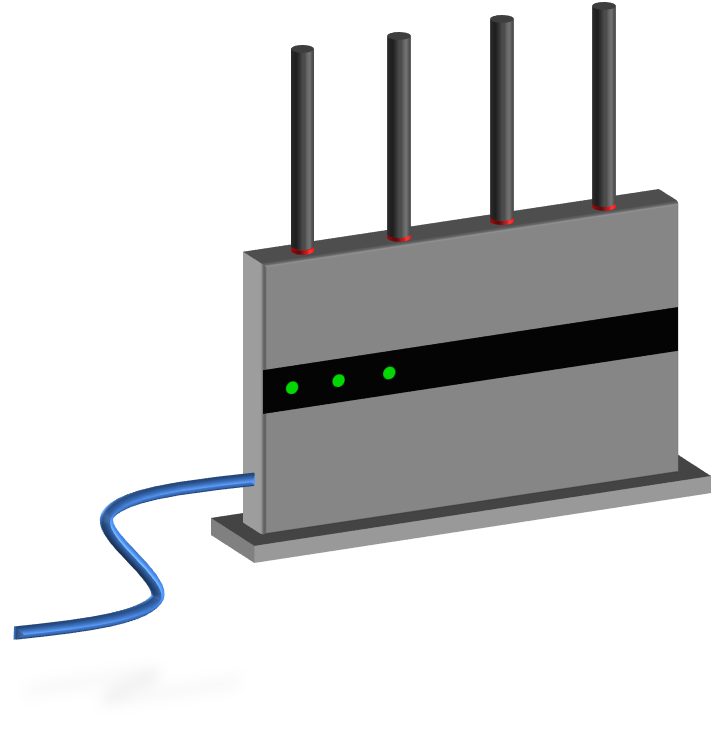 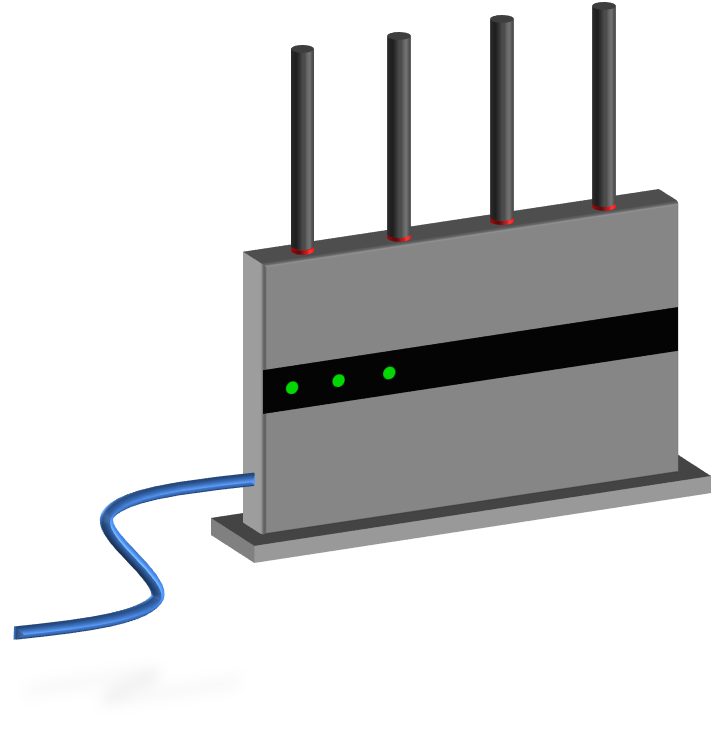 AP1
AP2*Not implementedin simulation
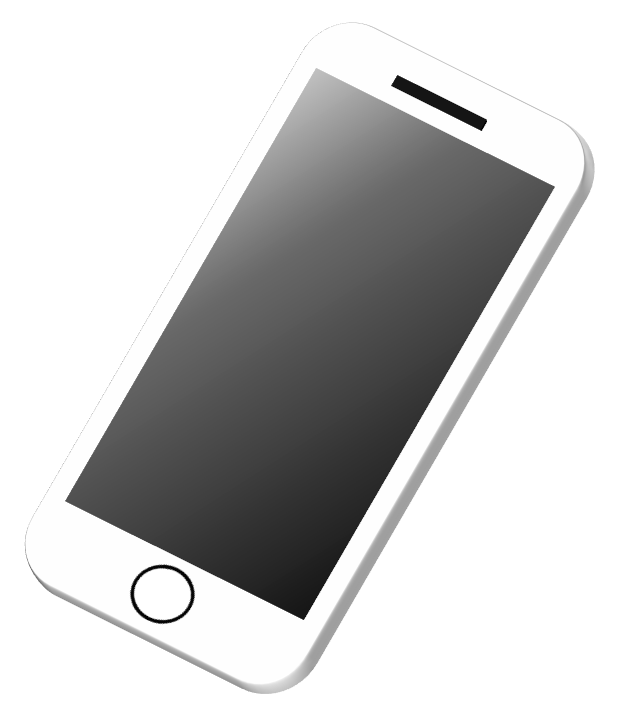 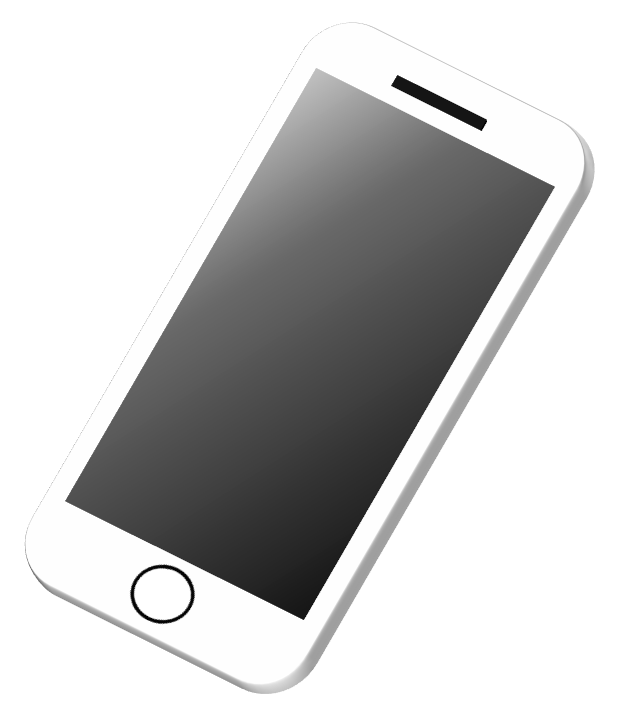 STA2(Steered null from AP1)
STA1(Intended Receiver of AP1)
Slide 4
Ken Tanaka (Sony)
August 2024
Simulation Assumption
Slide 5
Ken Tanaka (Sony)
August 2024
Simulation Results (1/2)
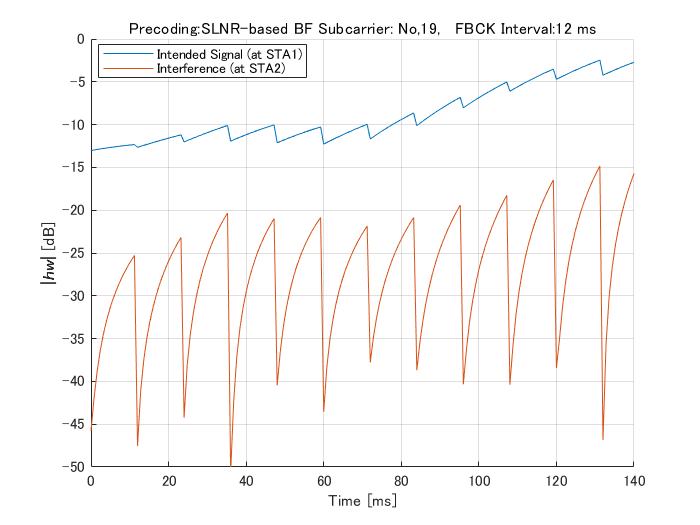 (4x1 vector)
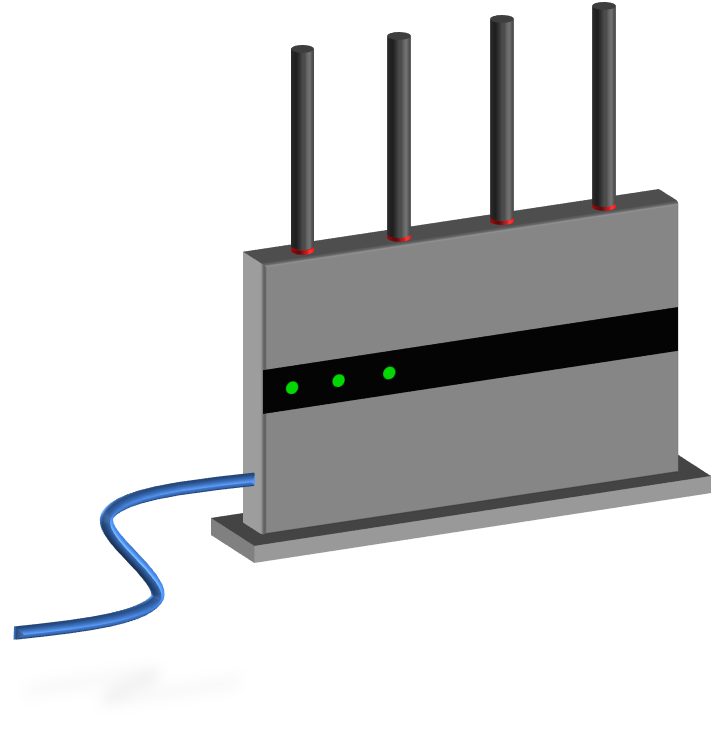 AP1
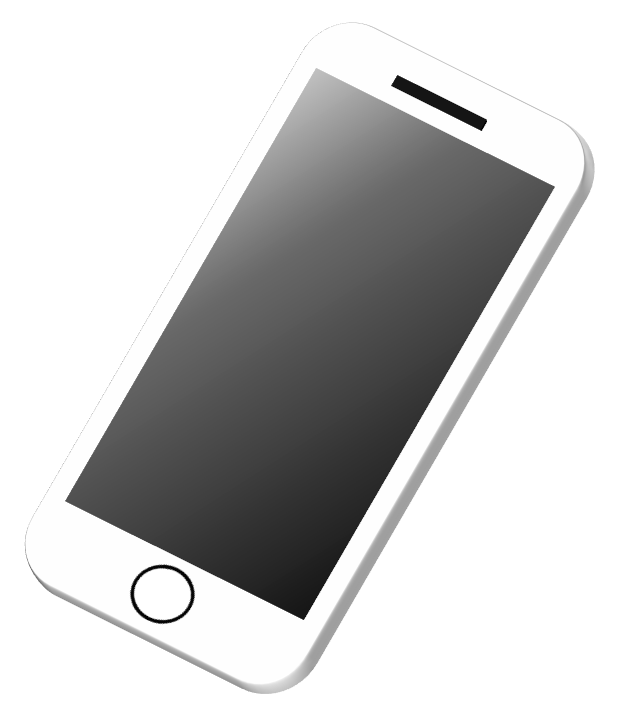 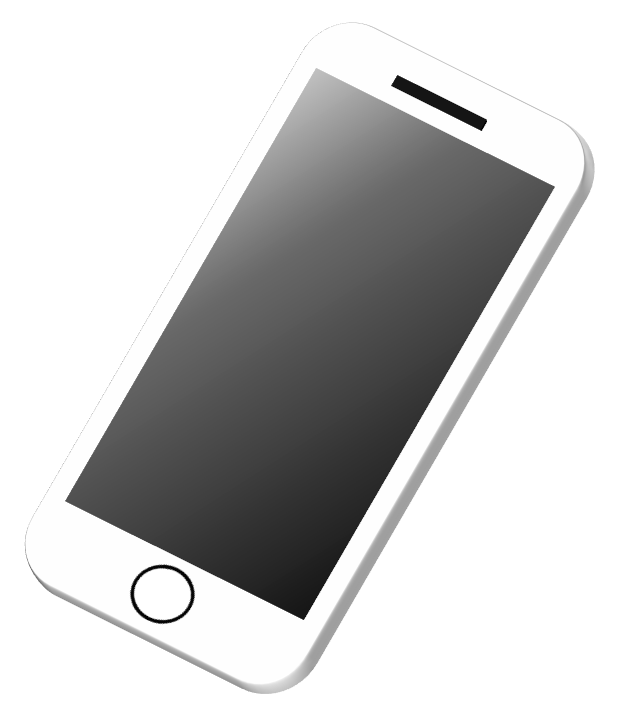 STA1(Intended Receiver)
STA2(Steered null)
Slide 6
Ken Tanaka (Sony)
August 2024
Simulation Results (2/2)
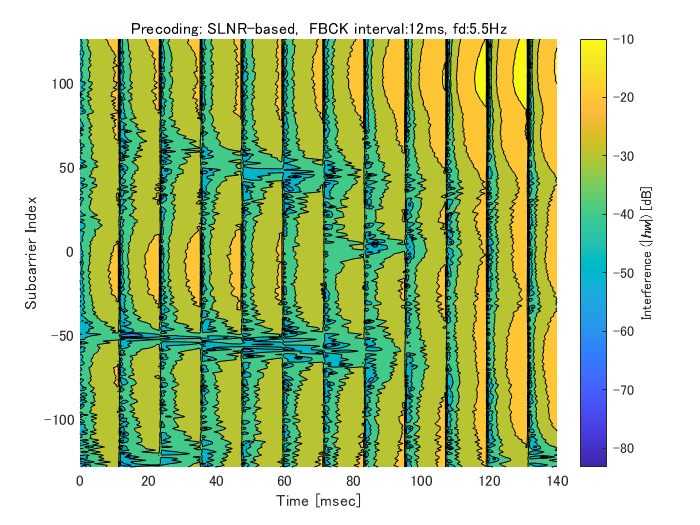 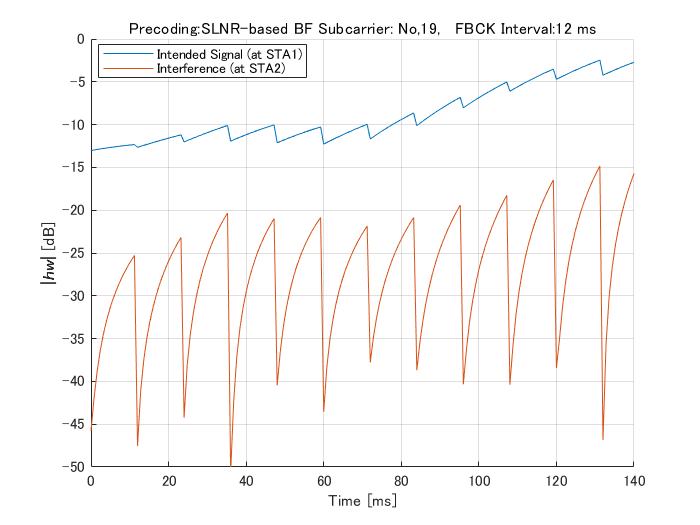 19
Interference levels on all subcarriers increase after steering matrices are updated.
Slide 7
Ken Tanaka (Sony)
August 2024
Observation
Slide 8
Ken Tanaka (Sony)
August 2024
Candidate Nulling enhancement: Null Space Expansion[15]
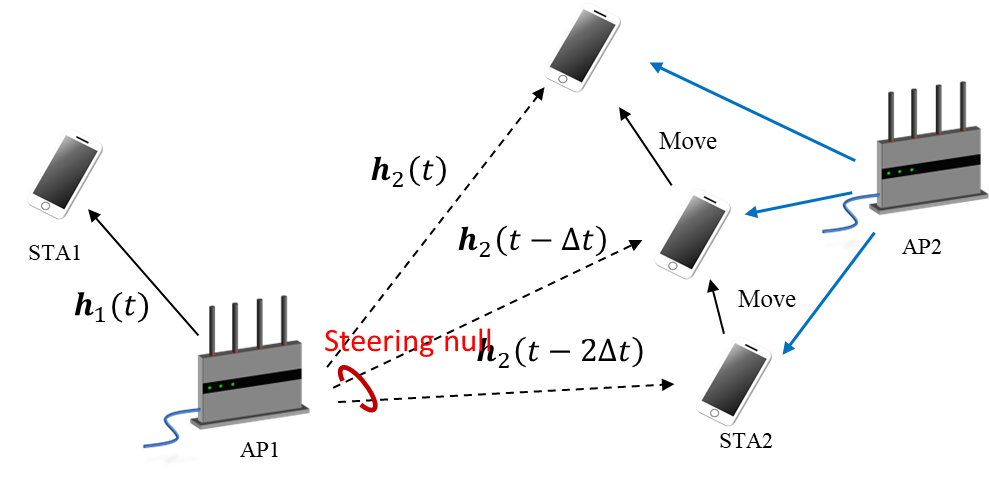 Slide 9
Ken Tanaka (Sony)
August 2024
Evaluation of Null Space Expansion
(4x1 steering vector)
(4x1 steering vector)
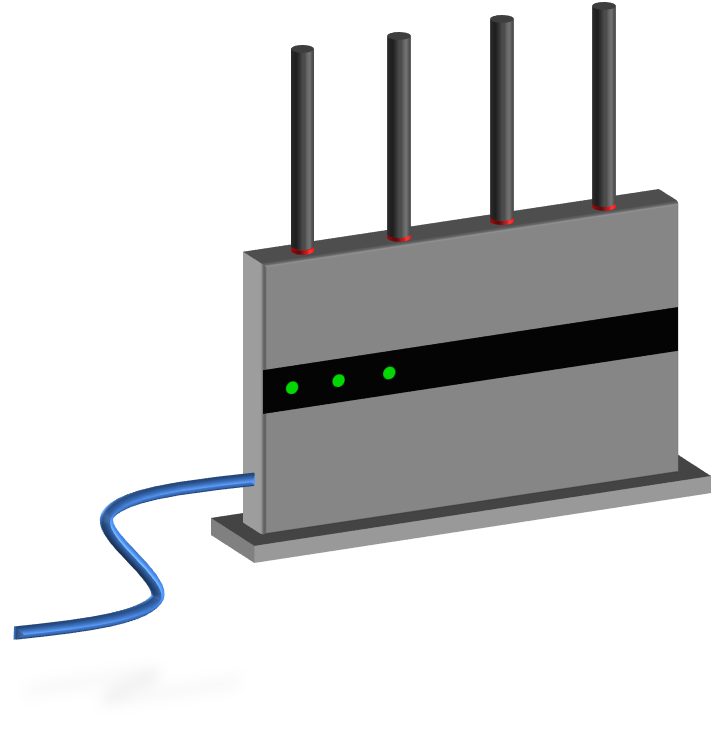 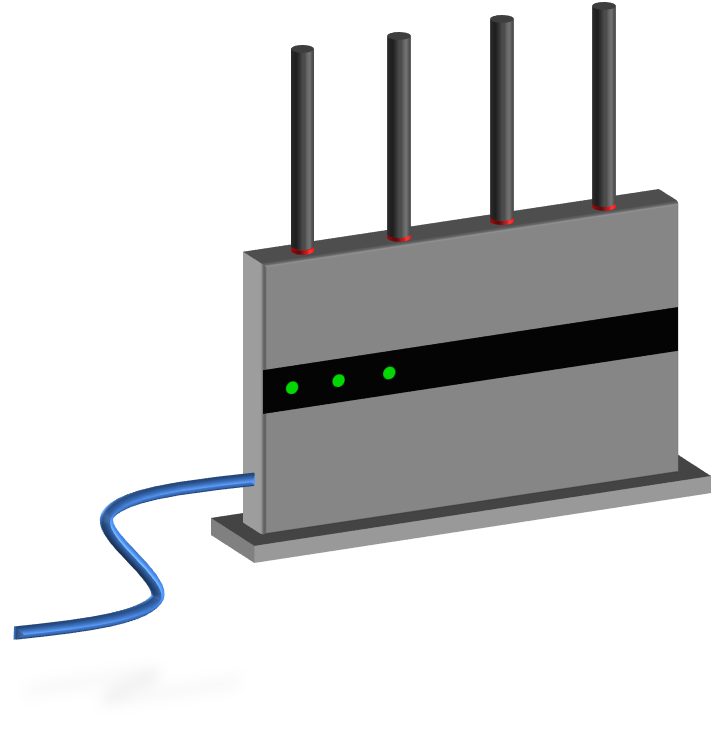 AP1
AP2*Not implementedin simulation
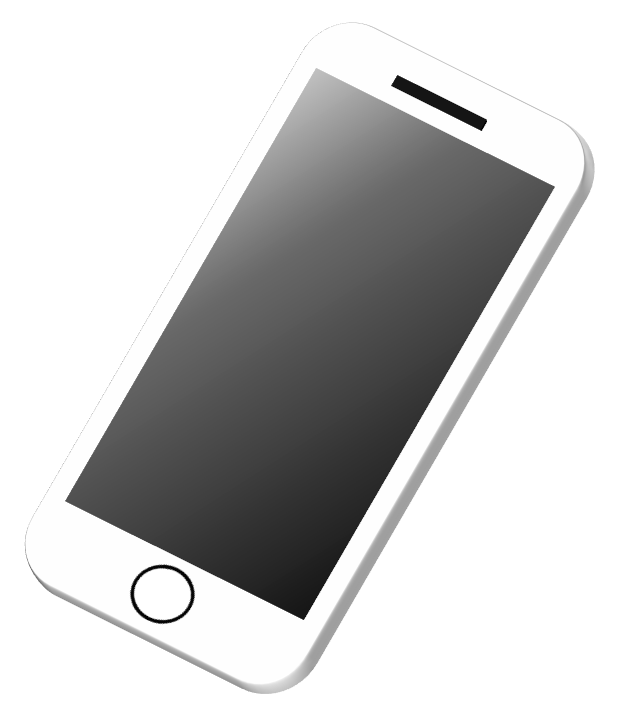 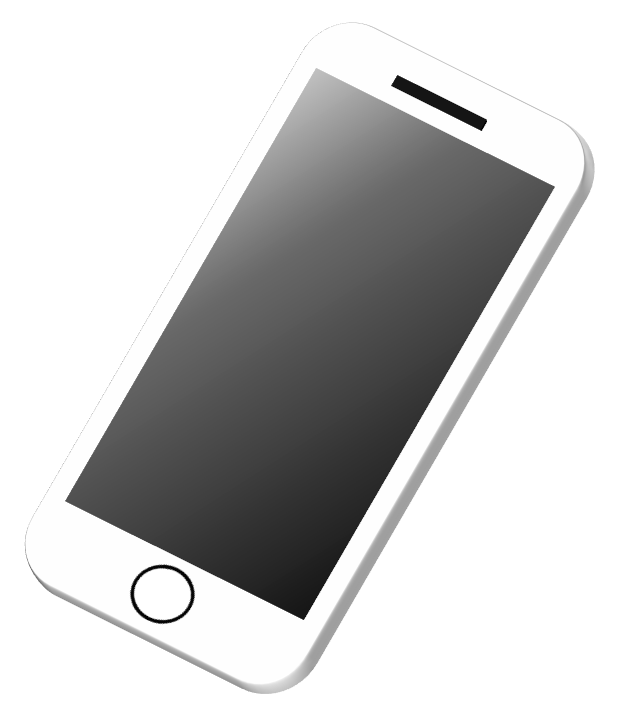 STA2(Steered null from AP1)
STA1(Intended Receiver of AP1)
Slide 10
Ken Tanaka (Sony)
August 2024
Simulation results (1/2)
(4x1 steering vector)
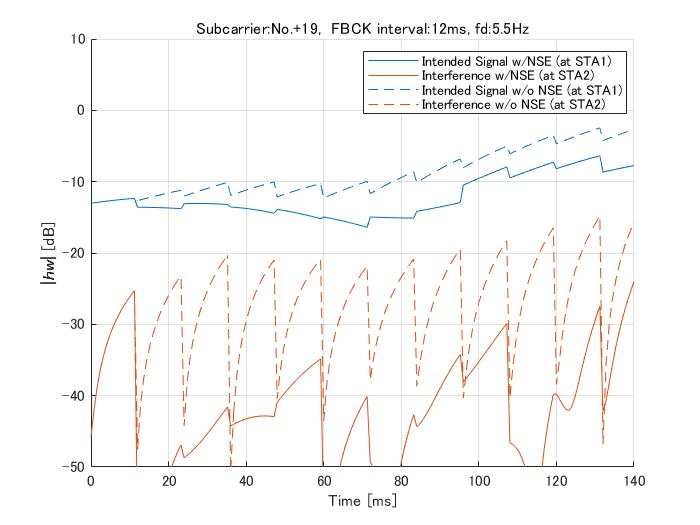 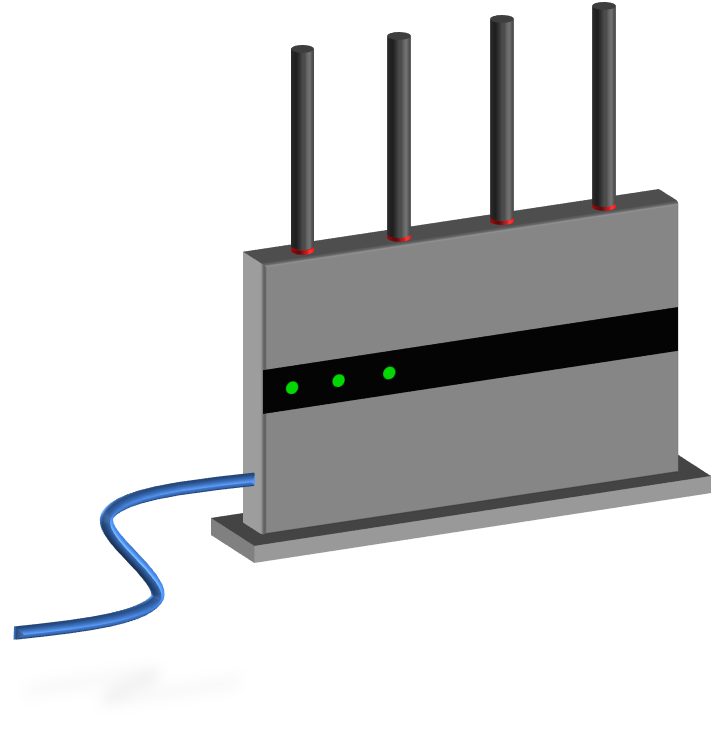 AP1
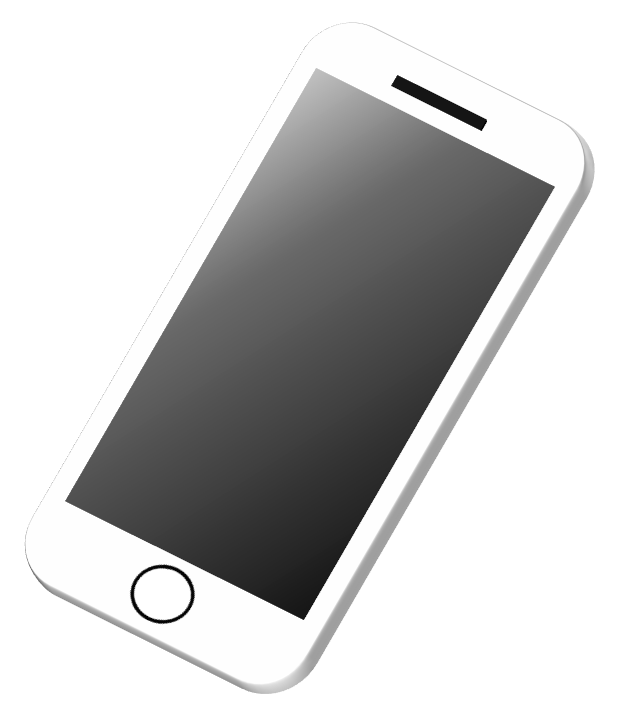 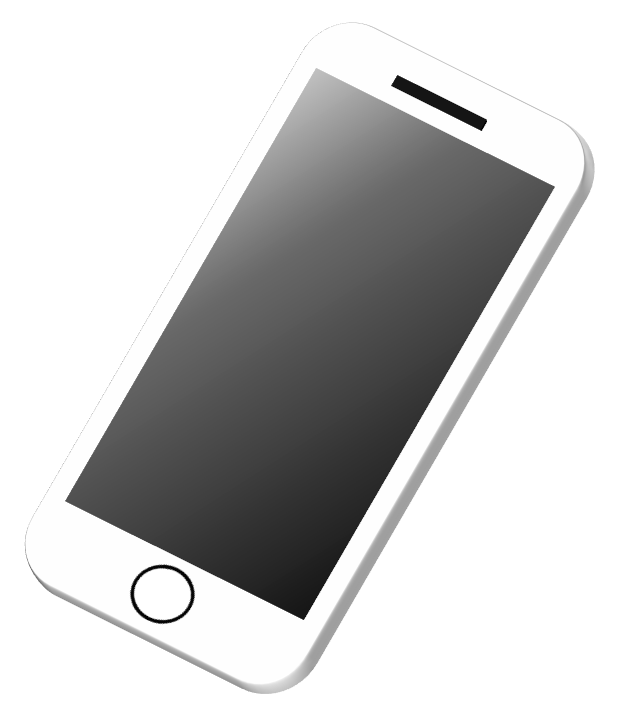 NSE is active
STA1(Intended Receiver)
STA2(Steered null)
12
Slide 11
Ken Tanaka (Sony)
August 2024
Simulation results (2/2)
NSE isn’t active
NSE is active after 12ms
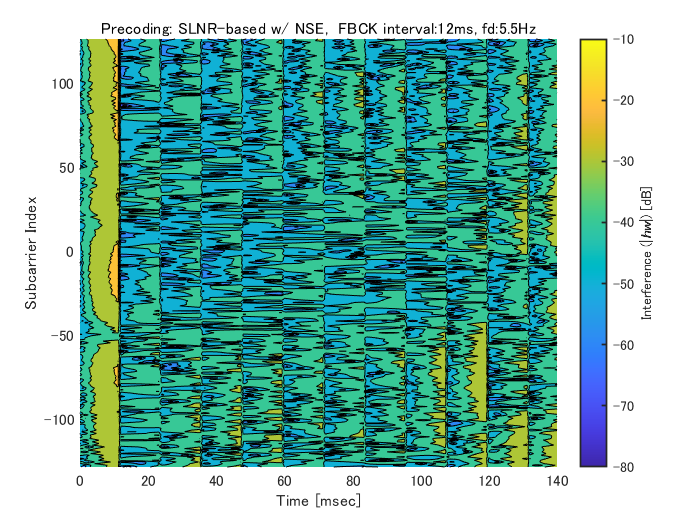 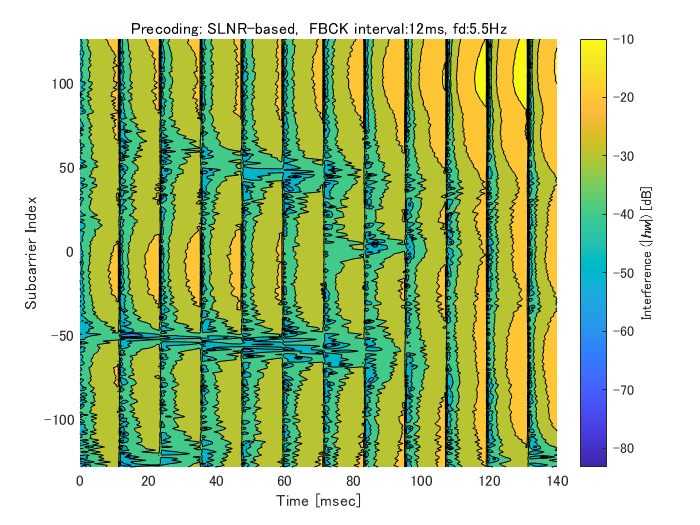 19
NSE is active(Two CSIs are obtained)
Slide 12
Ken Tanaka (Sony)
August 2024
Conclusion and Thoughts
Slide 13
Ken Tanaka (Sony)
August 2024
References
[1] 22/1821r1, ‘System Level Simulation of Co-BF and Joint Tx’
[2] 19/1212r2, ‘Performance of Coordinated Null Steering in 802.11be’
[3] 24/0012r0, ‘Coordinated Spatial Nulling (C-SN) Simulations’
[4] 23/1868r2, ‘Coordinated Spatial Reuse Design’
[5] 22/1895r0, ‘Thoughts on M-AP Coordination Principles’
[6] 22/1899r0, ‘Multi-AP Operation for Low Latency Traffic Delivery – Follow up’
[7] 23/1871r2, ‘M-AP Coordinated Transmission frame work’
[8] 24/0072r0, ‘MAP channel access procedure’
[9] 24/0011r0, ‘Coordinated Spatial Nulling (C-SN) Concept’
[10] 19/0445, ‘Nulling and coordinated beamforming’
[11] 23/1193, ‘Nulling Performance of Coordinated Beamforming’
[12] 22/1649, ‘MIMO Interference Suppression for enhanced reliability’
[13] 24/0156r0, ‘Minutes 802.11bn PHY ad hoc – Jan Interim meetings’
[14] Mirette Sadek, et al., ‘A Leakage-Based Precoding Scheme for Downlink Multi-User MIMO Channels,’ IEEE Trans. on Wireless Commun., May 2007
[15] Tatsuhiko Iwakuni, et al., ‘Inter-user interference suppression in time varying channel with null-space expansion for multiuser massive MIMO,’  2015 IEEE PIMRC, Aug. 2015
[16] 23/1998r0, ‘Zero-MUI Coordinated Beamforming’
Slide 14
Ken Tanaka (Sony)